EMMAUSI TANÍTVÁNYOK 2.
Kedves Szülők!
Kérjük, hogy segítsenek a gyermeküknek a hittanóra tananyagának az elsajátításában!
A digitális hittanórához szükséges:
internet,
egy lap,
íróeszköz, színesek,
fotózás (lehetőség).
A videó megtekintéséhez diavetítés mód szükséges!
DIGITÁLIS HITTANÓRA
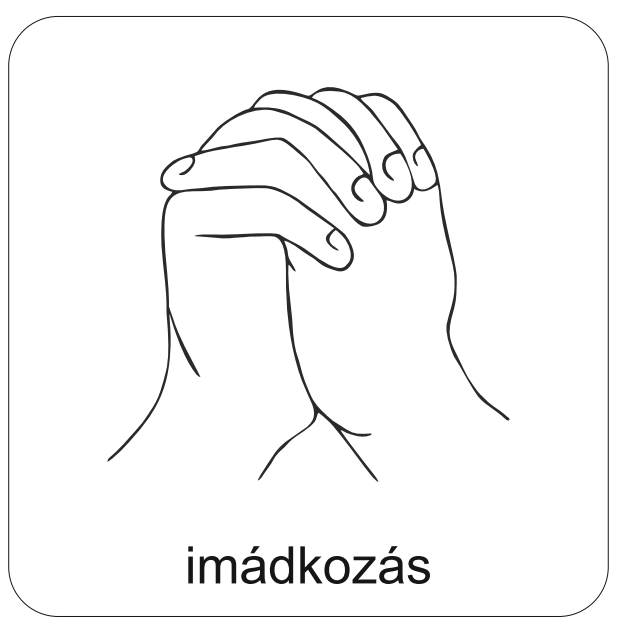 Kezdd a digitális hittanórát 
az óra eleji imádsággal!
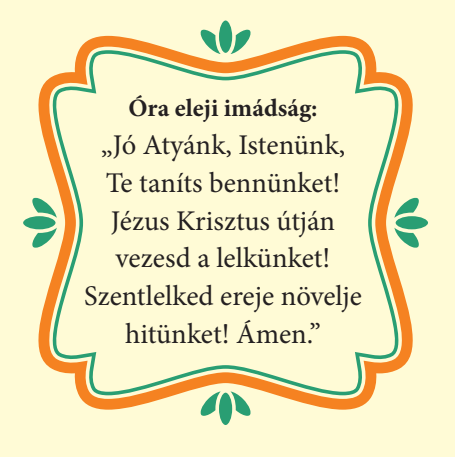 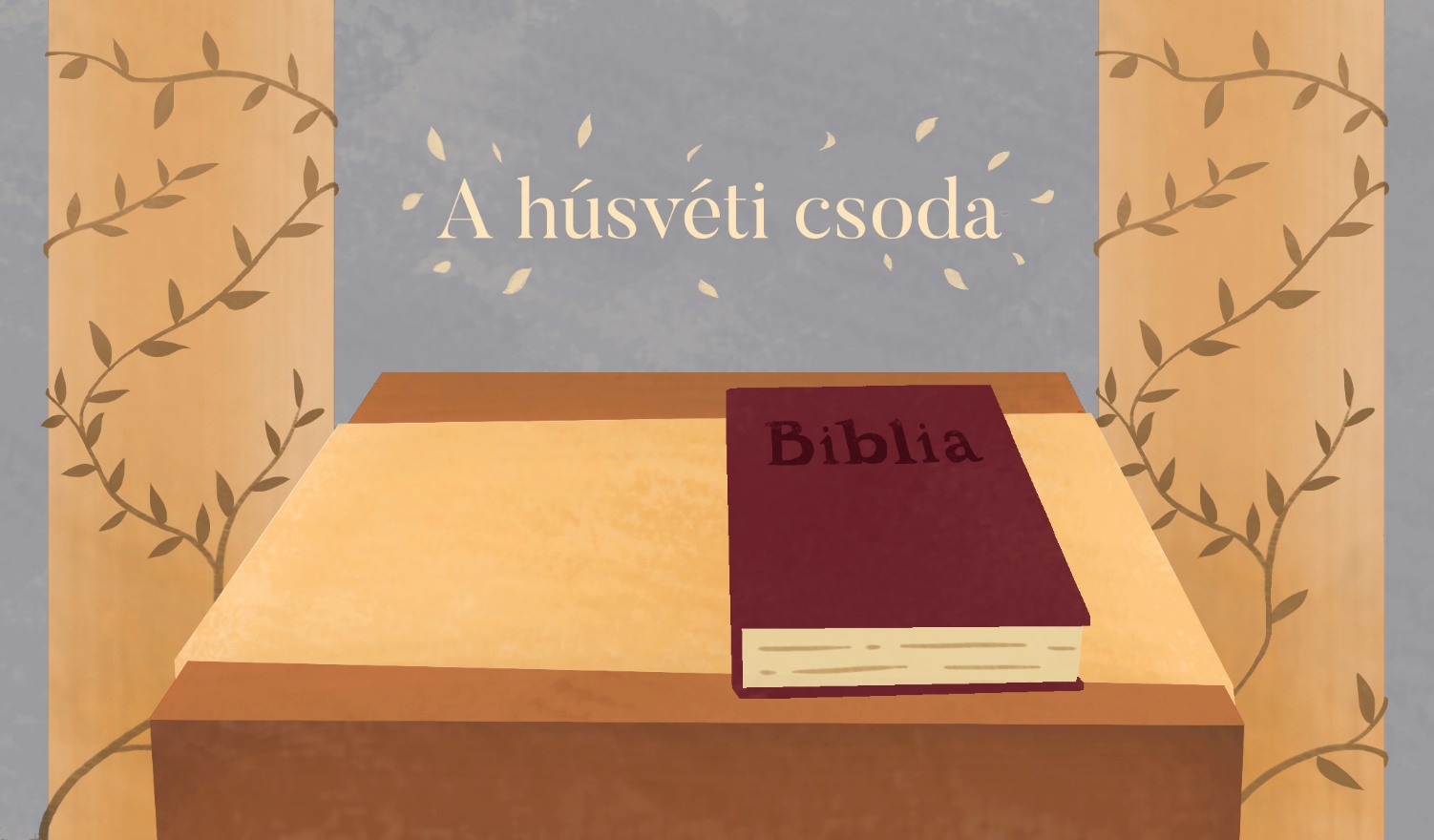 Emlékszel még „A húsvéti csoda” című videóra?
Ha szeretnéd ismét megnézni, kattints ide!
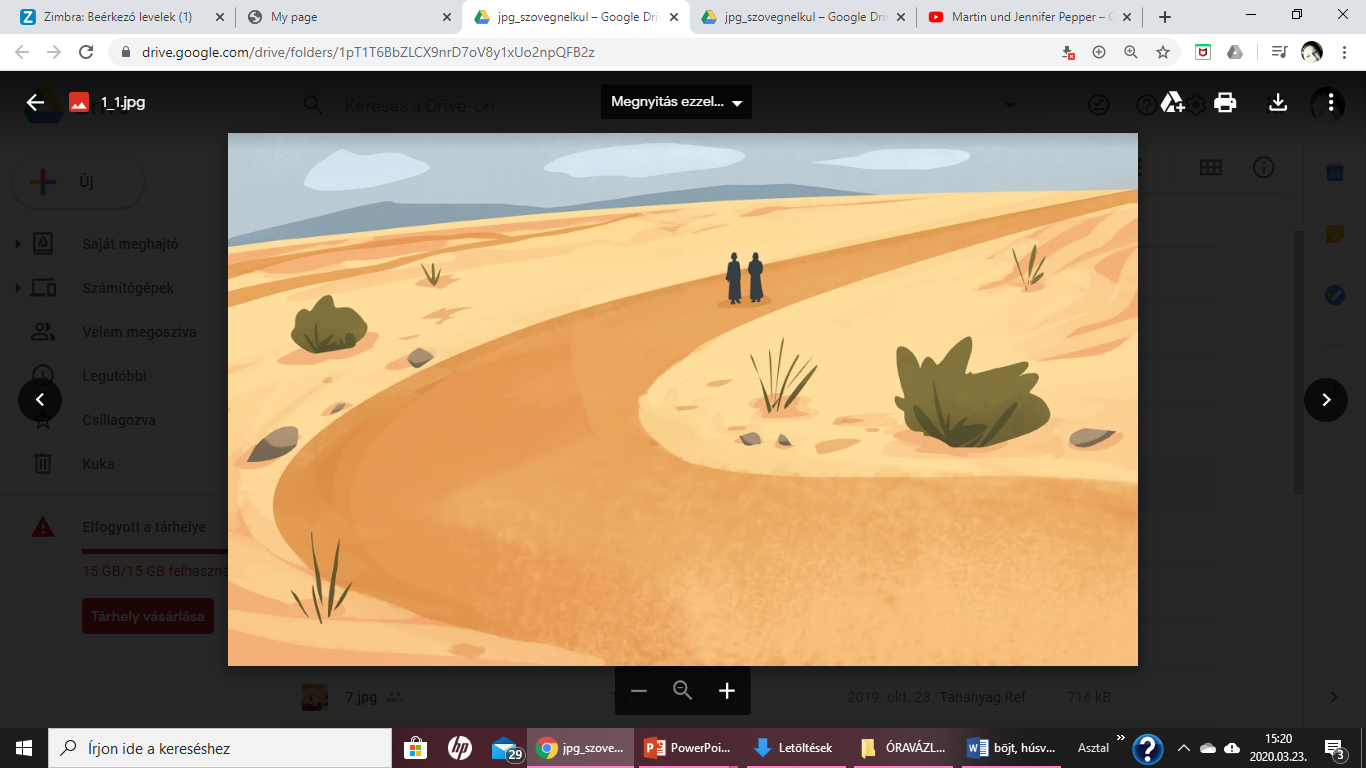 A következő dián látható kis képek segítségével idézd fel 
„A húsvéti csoda” című videó eseményeit! 

Hangosan mondd el, hogy mit látsz a képeken!
Diavetítés módban kattintásra jelennek meg a képek.

Vajon eltaláltad?
A következő utáni dián ellenőrizheted, hogy jól gondoltad-e.
JÉZUS ÚTJA
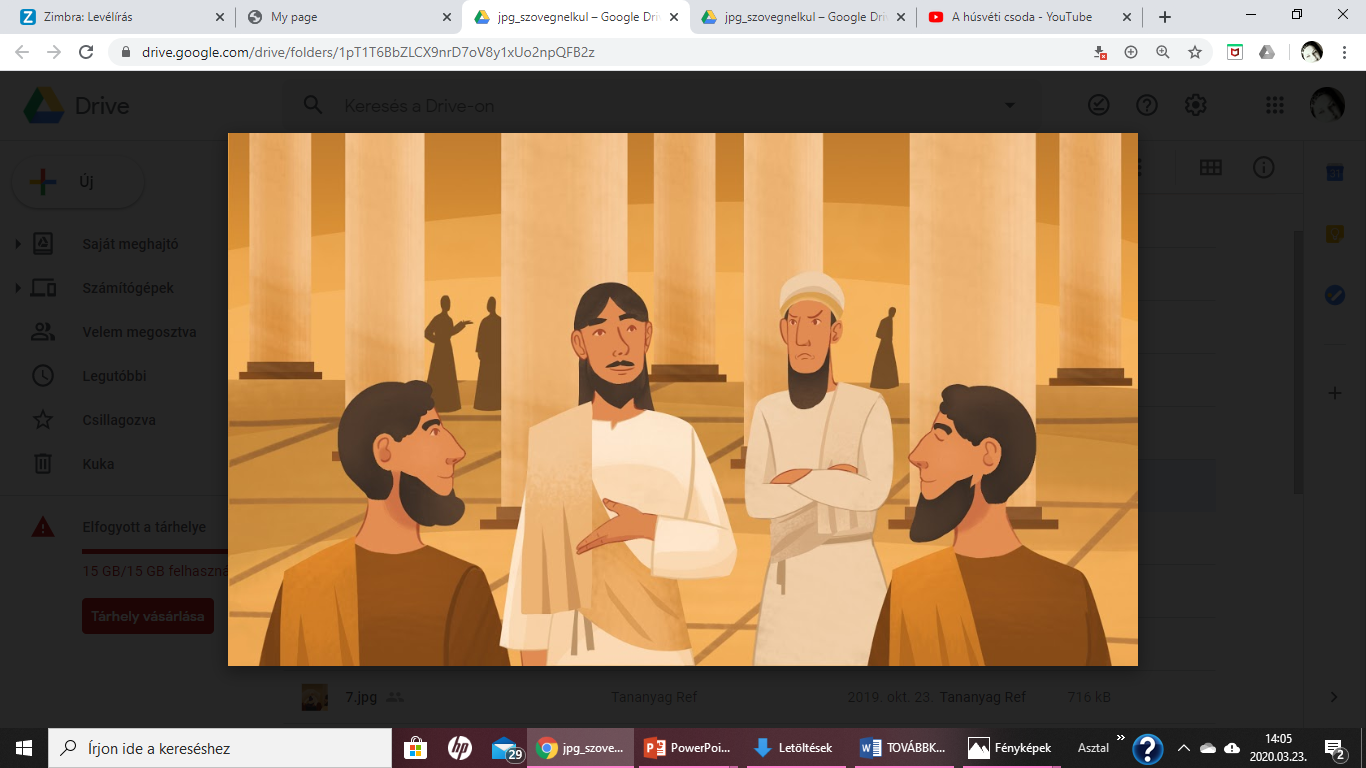 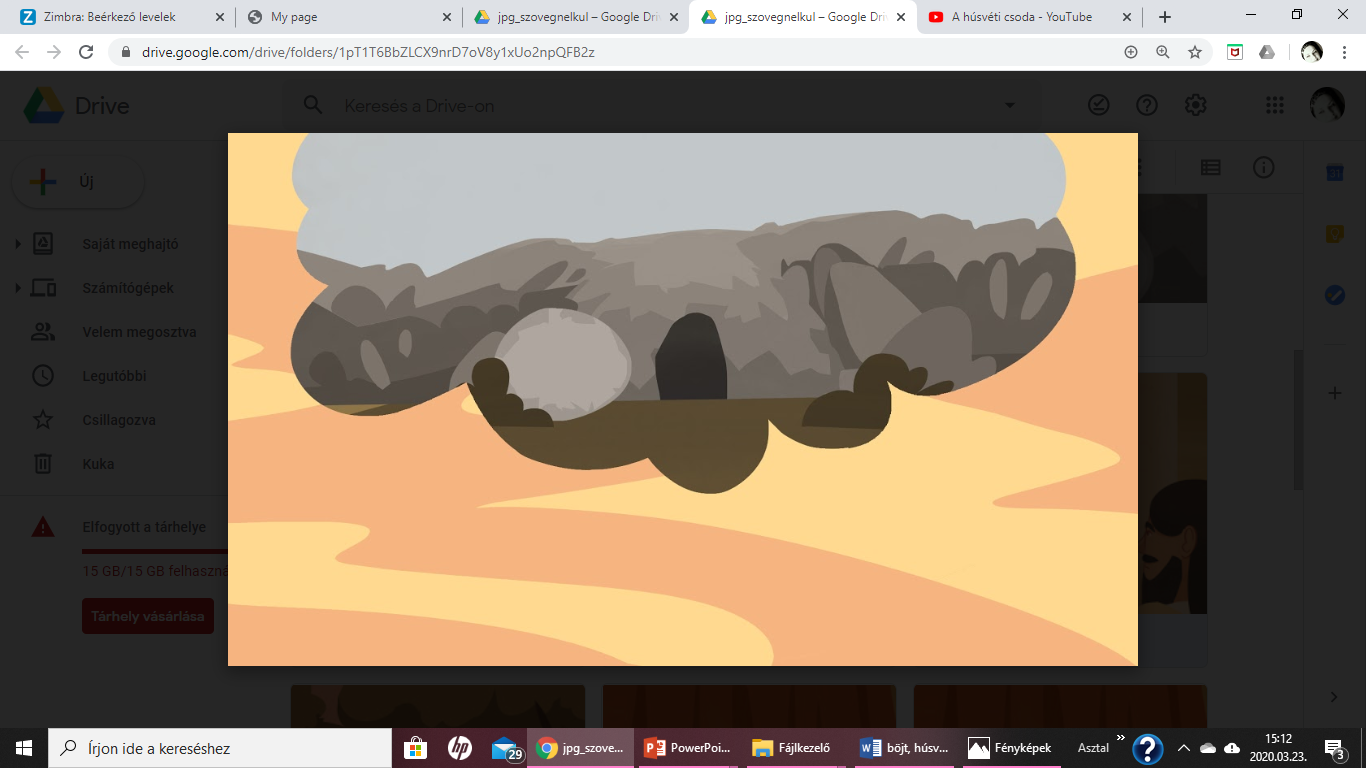 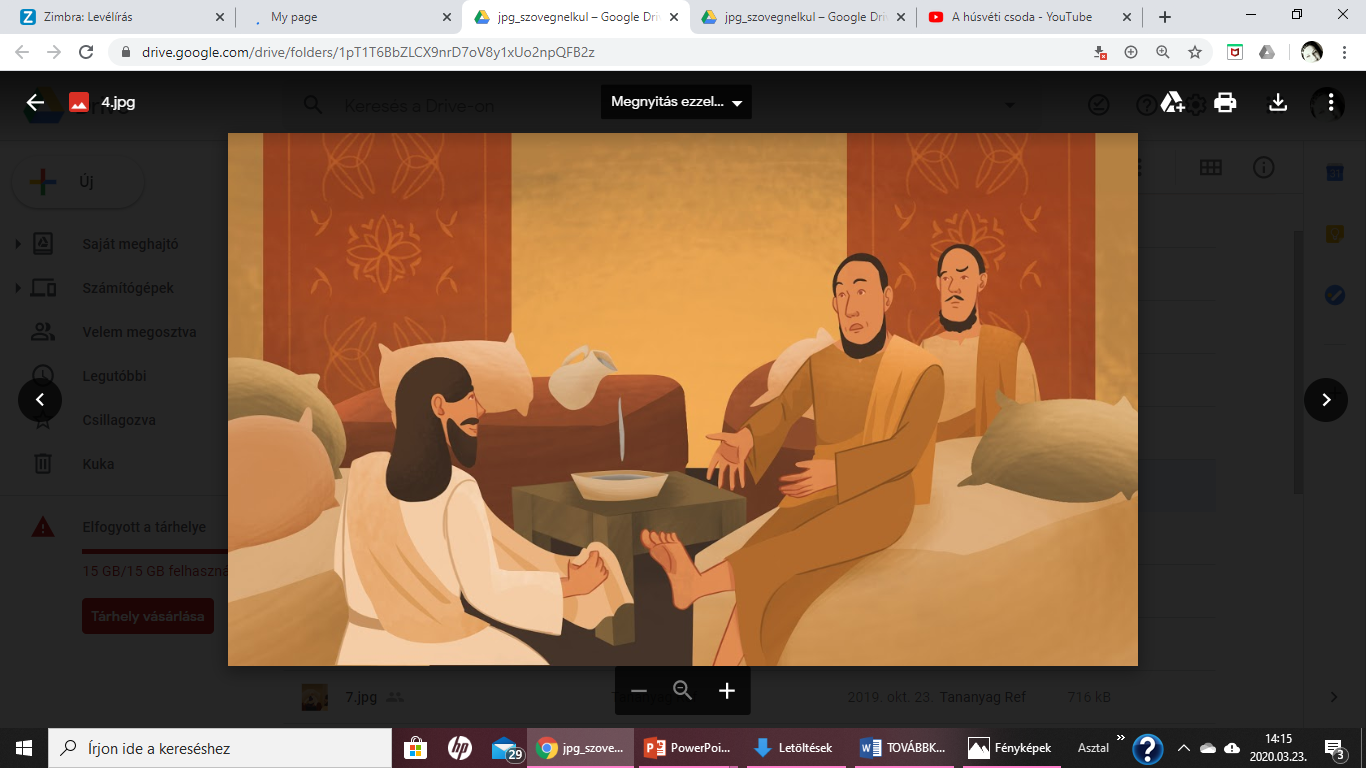 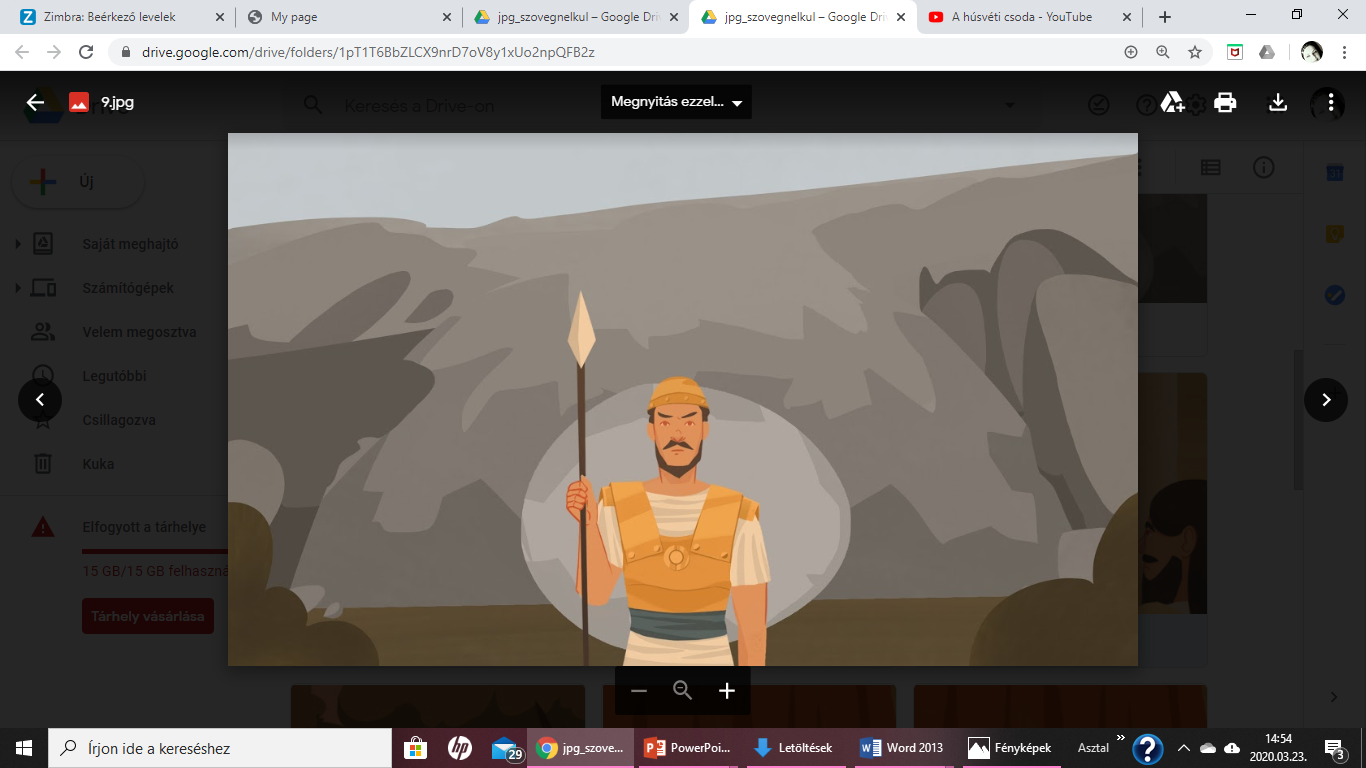 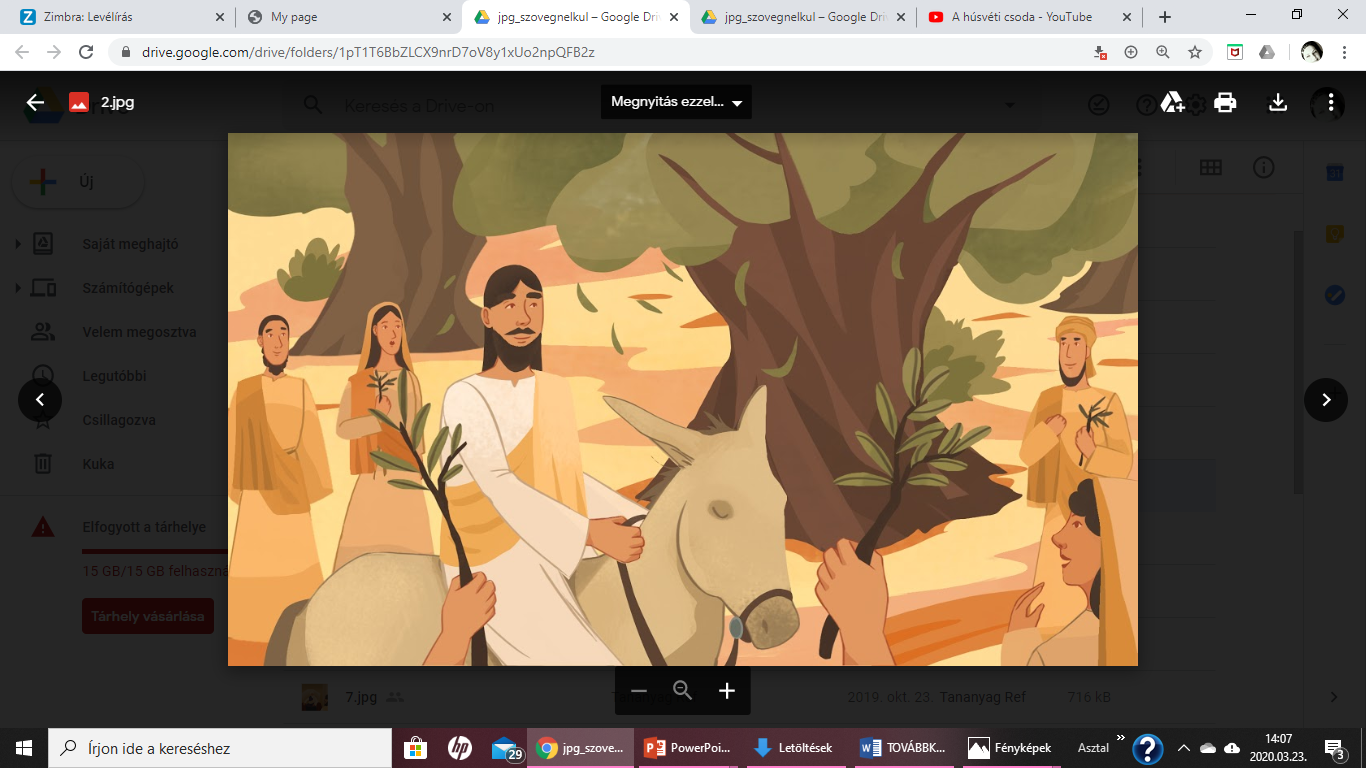 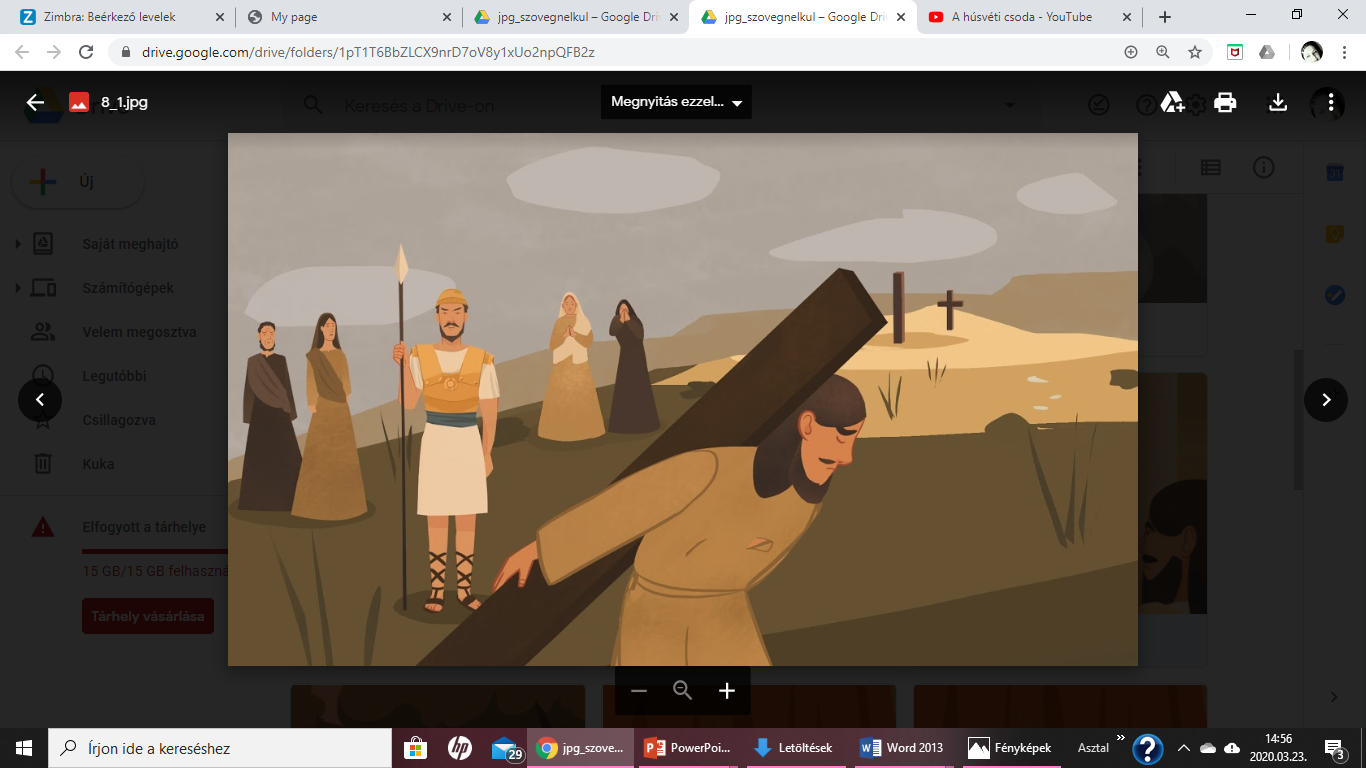 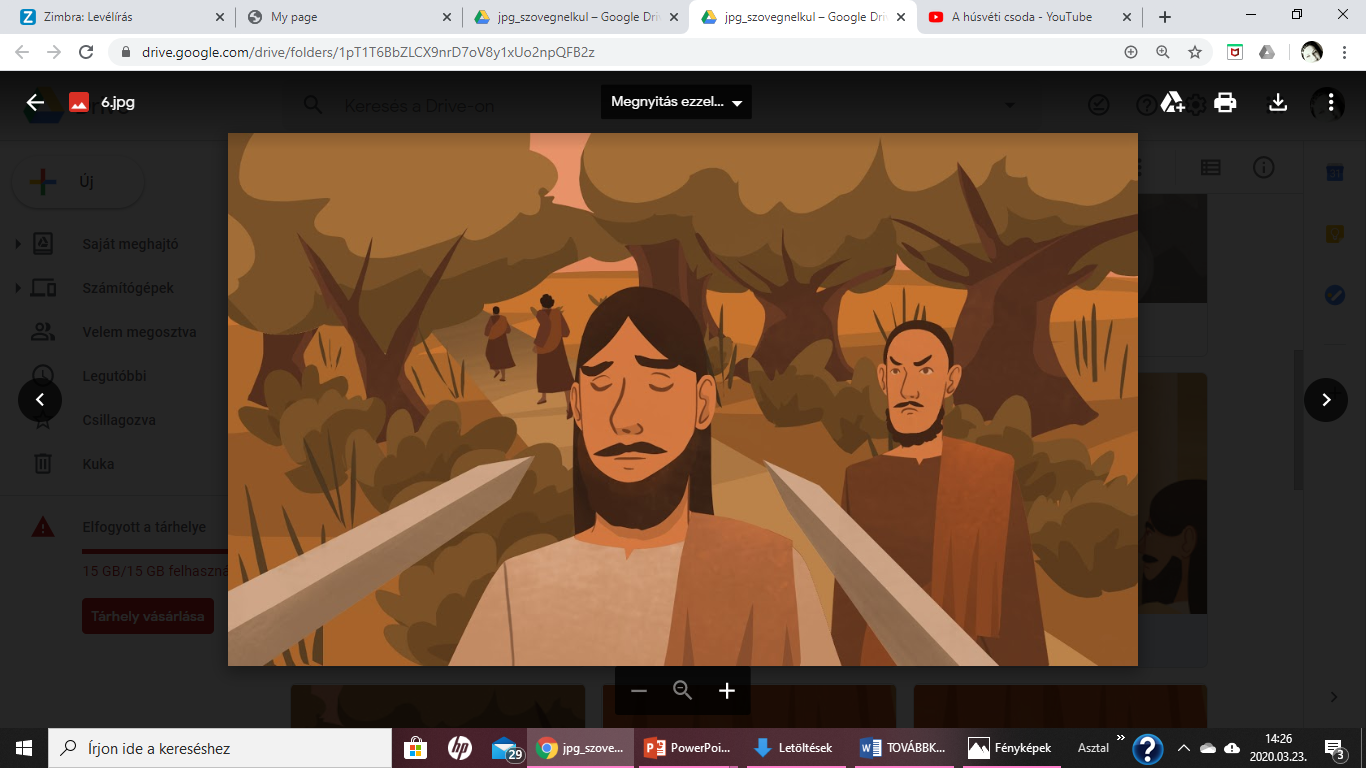 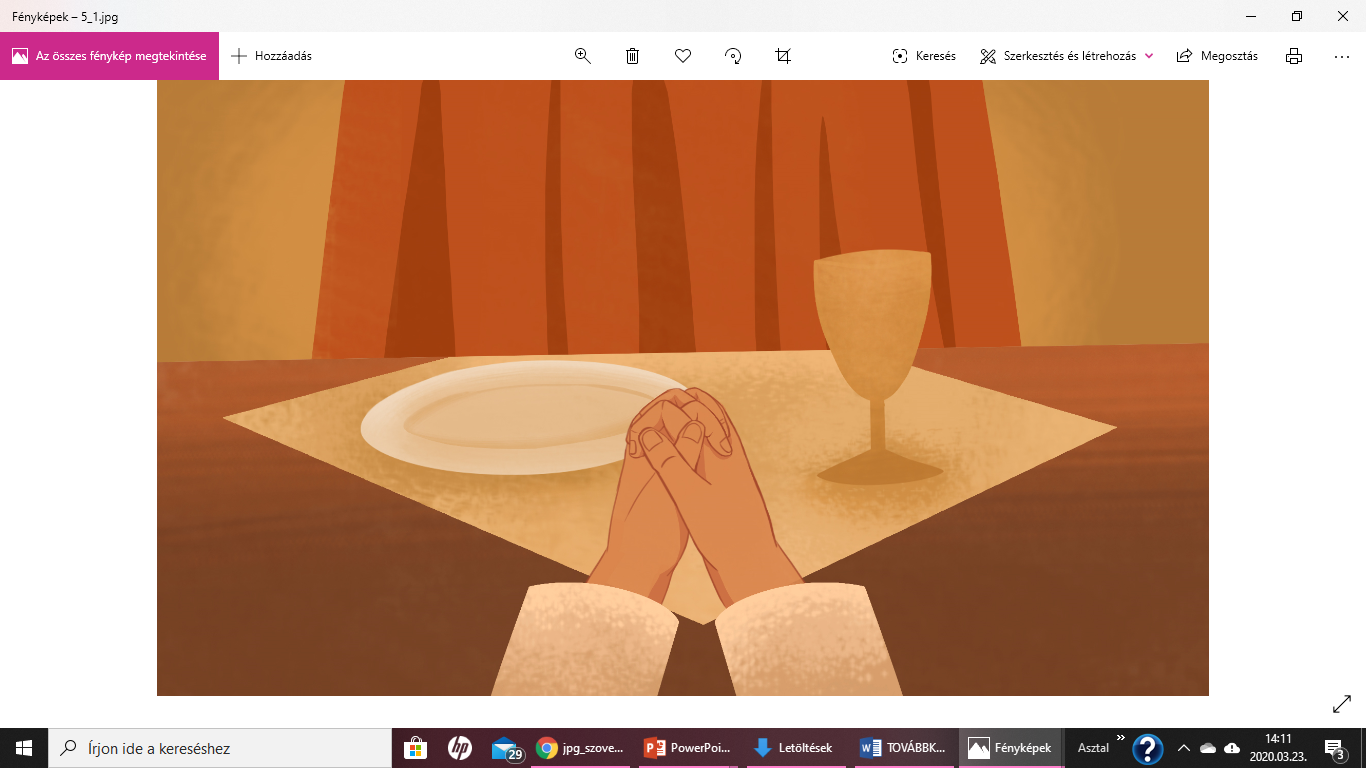 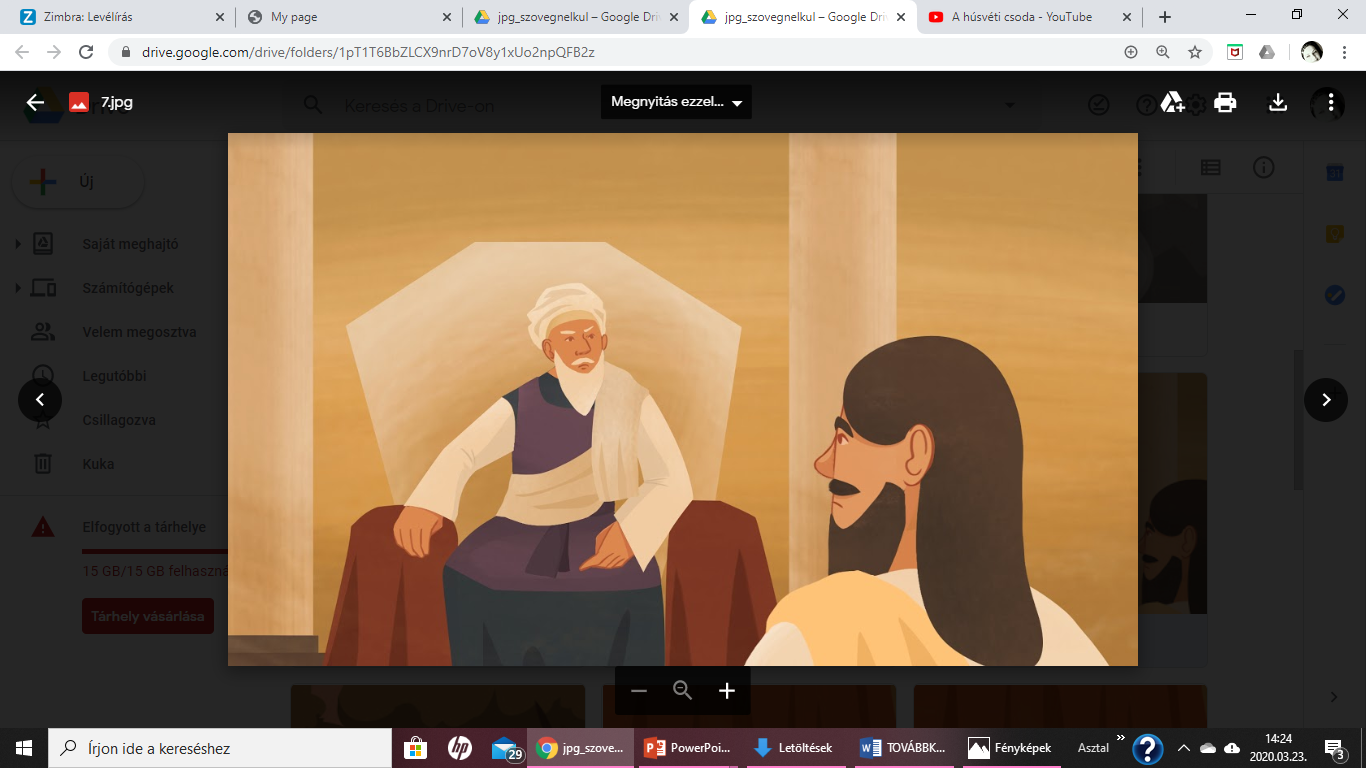 FELTÁMADT.
Tanított, gyógyított, csodákat tett.
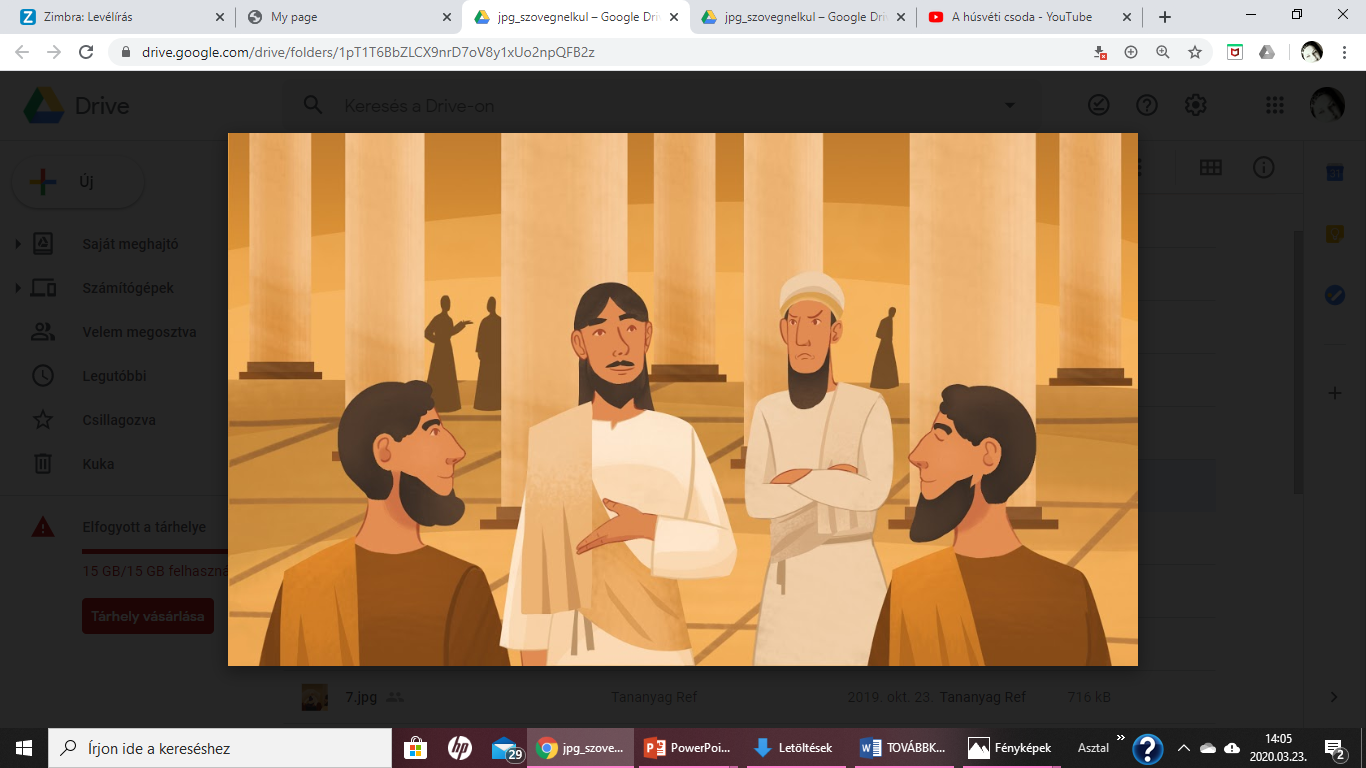 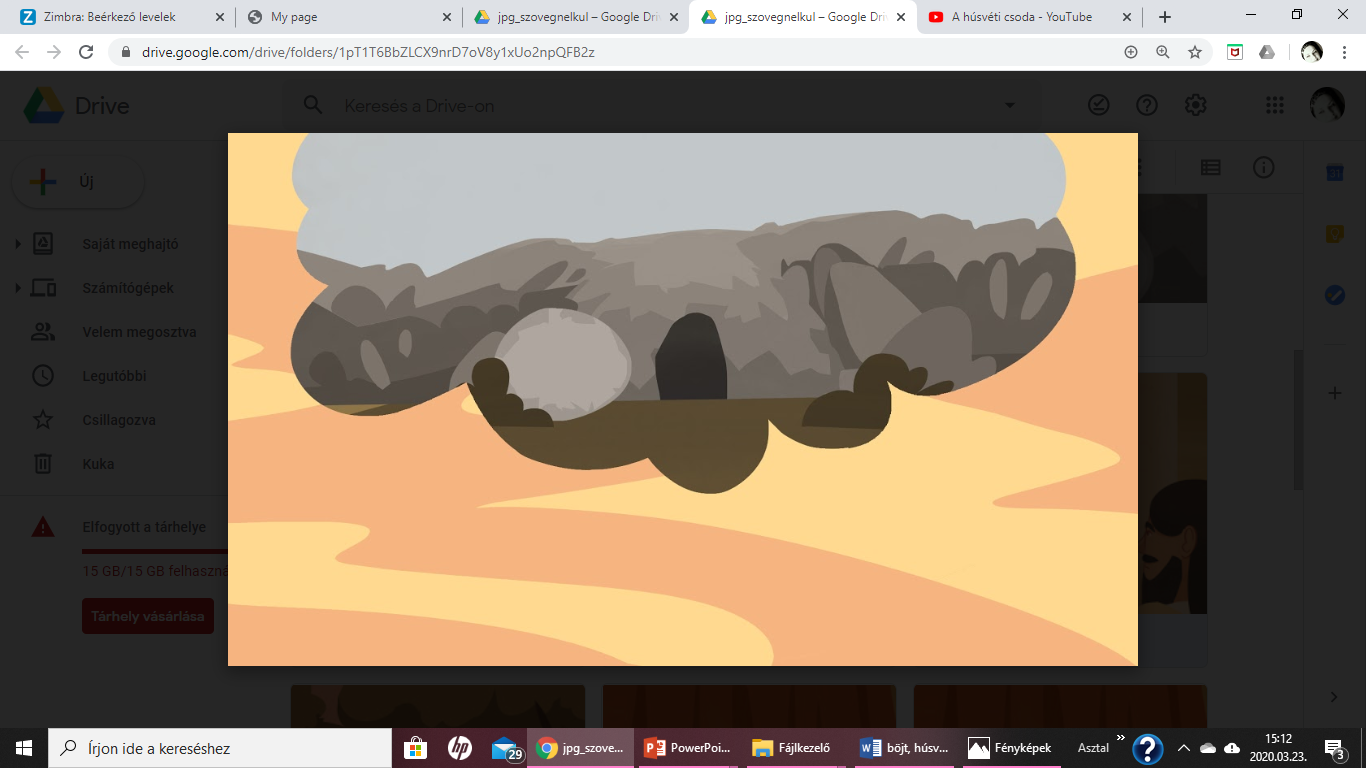 JÉZUS 
ÚTJA
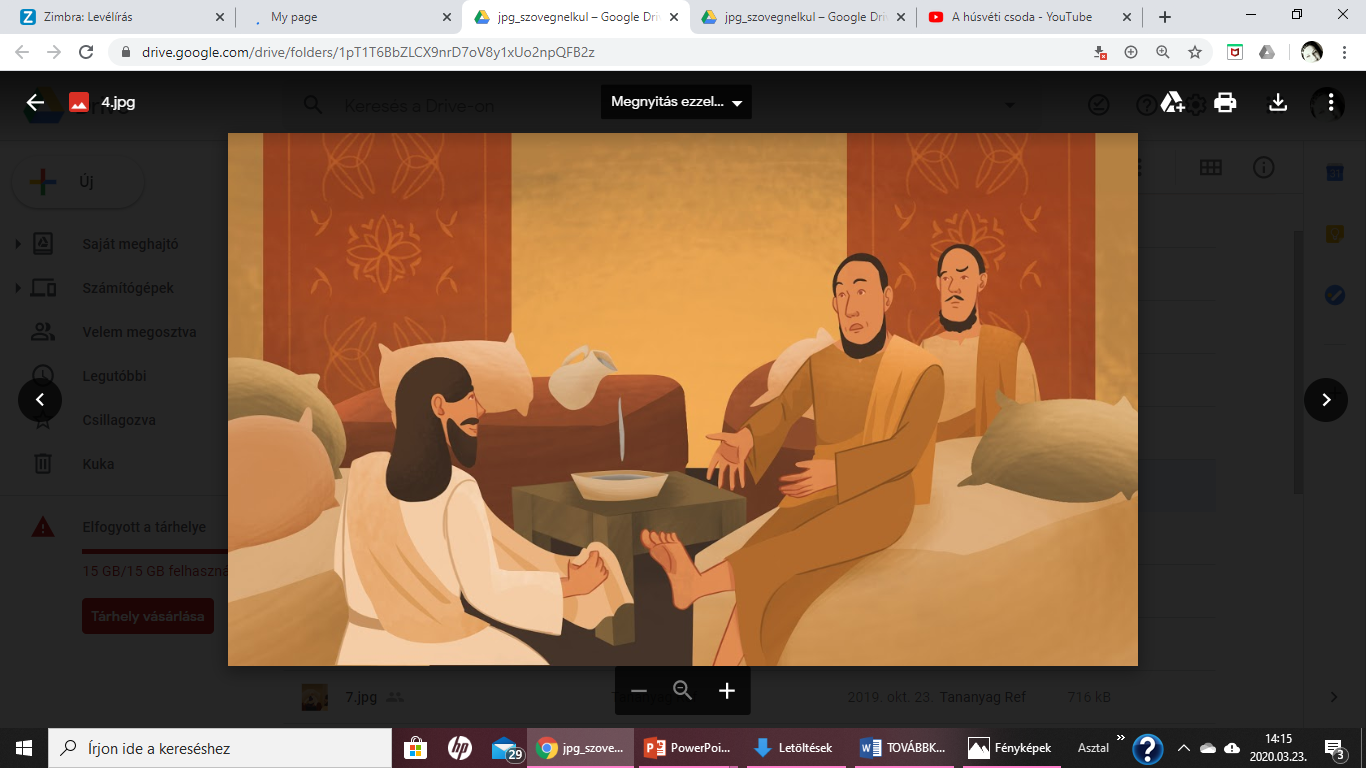 Megmosta a tanítványok lábát.
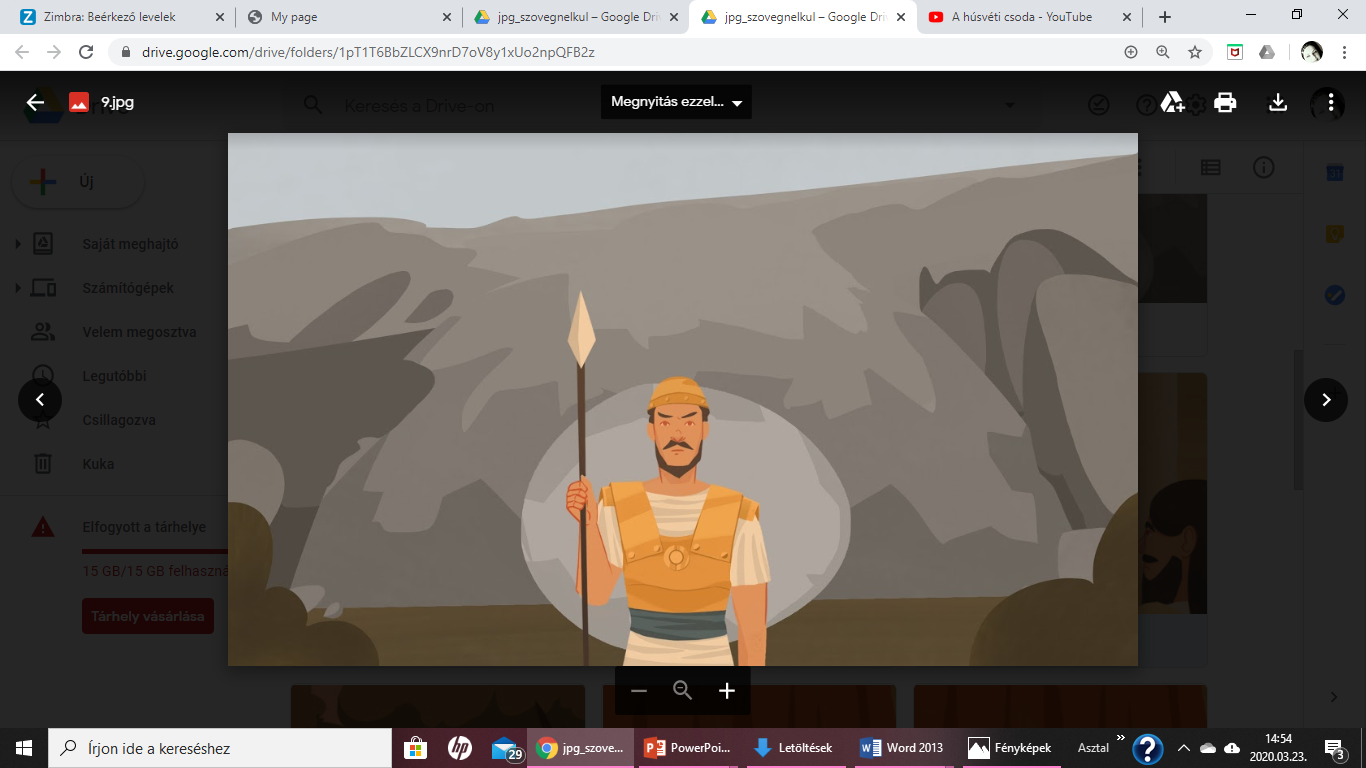 Meghalt és eltemették.
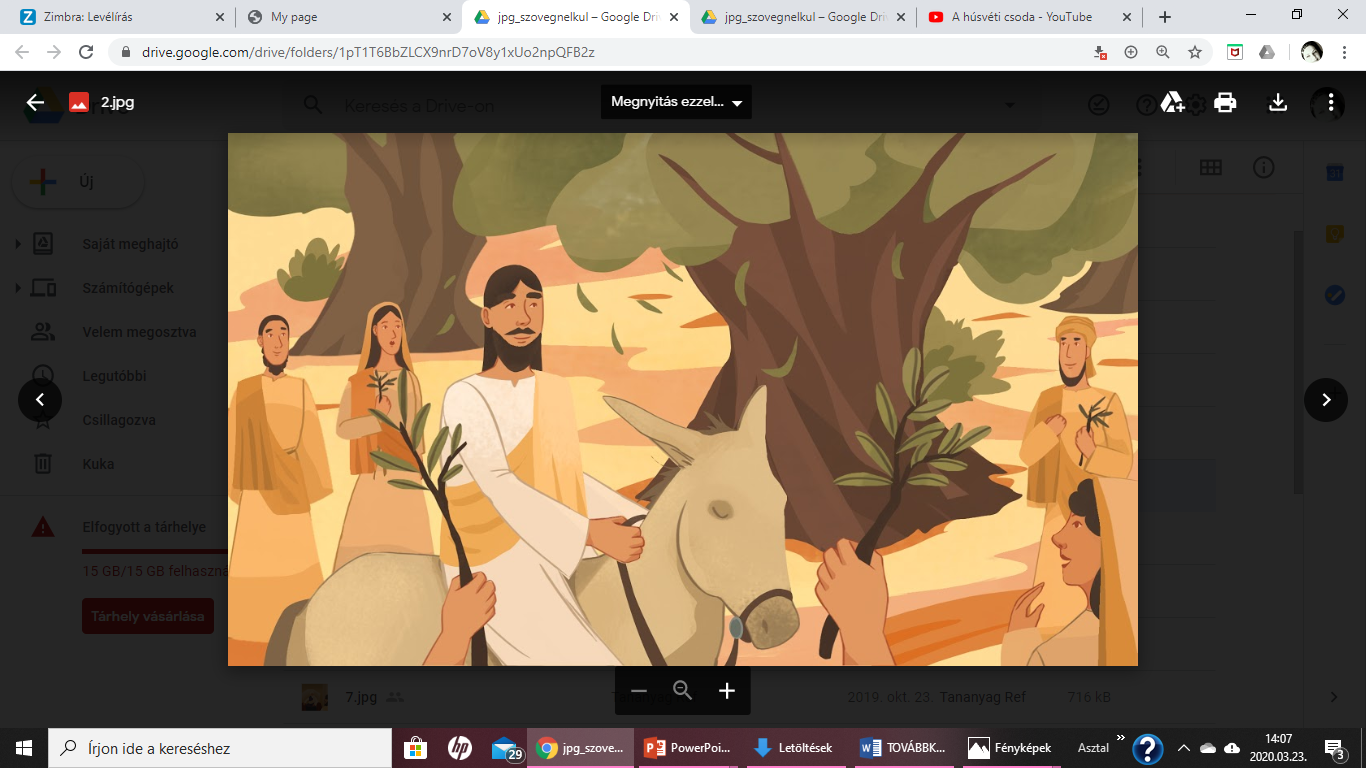 Jeruzsálembe 
bevonult.
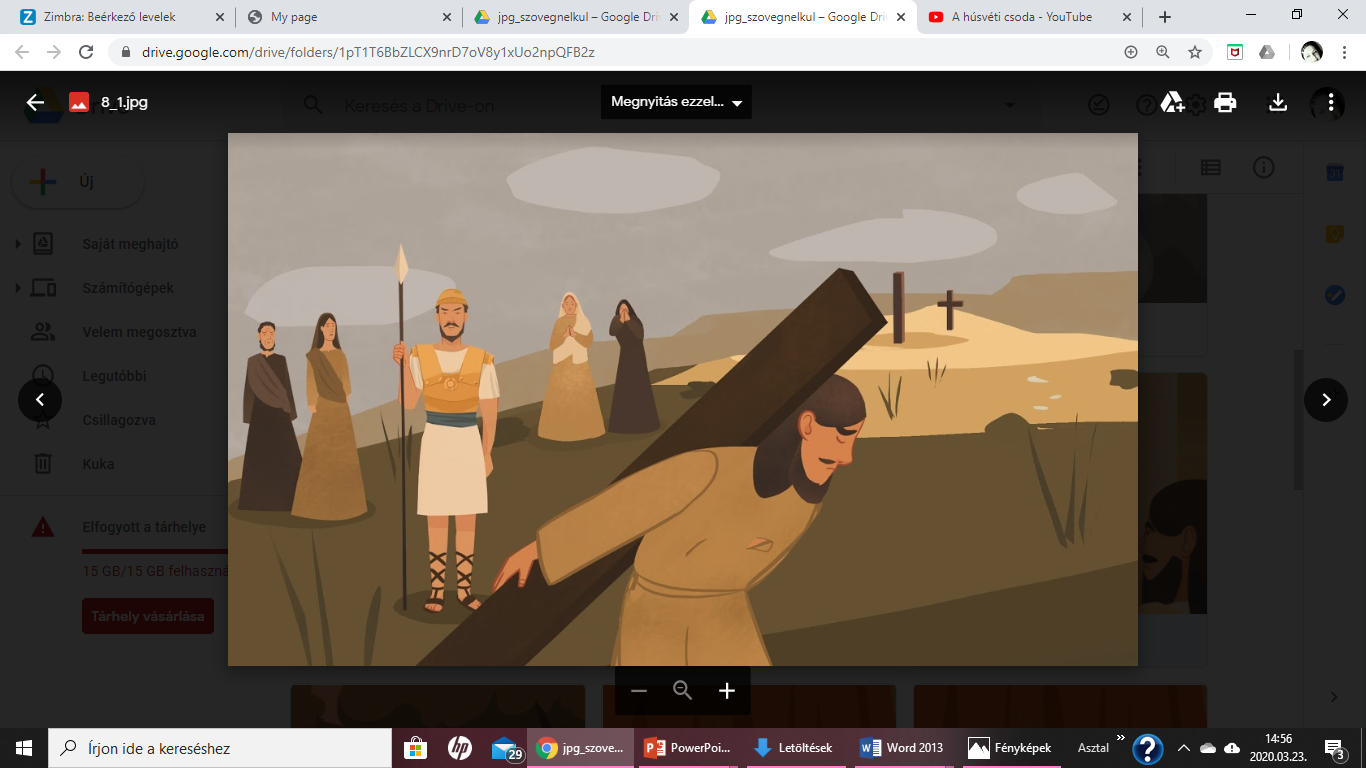 Szenvedett a kereszten.
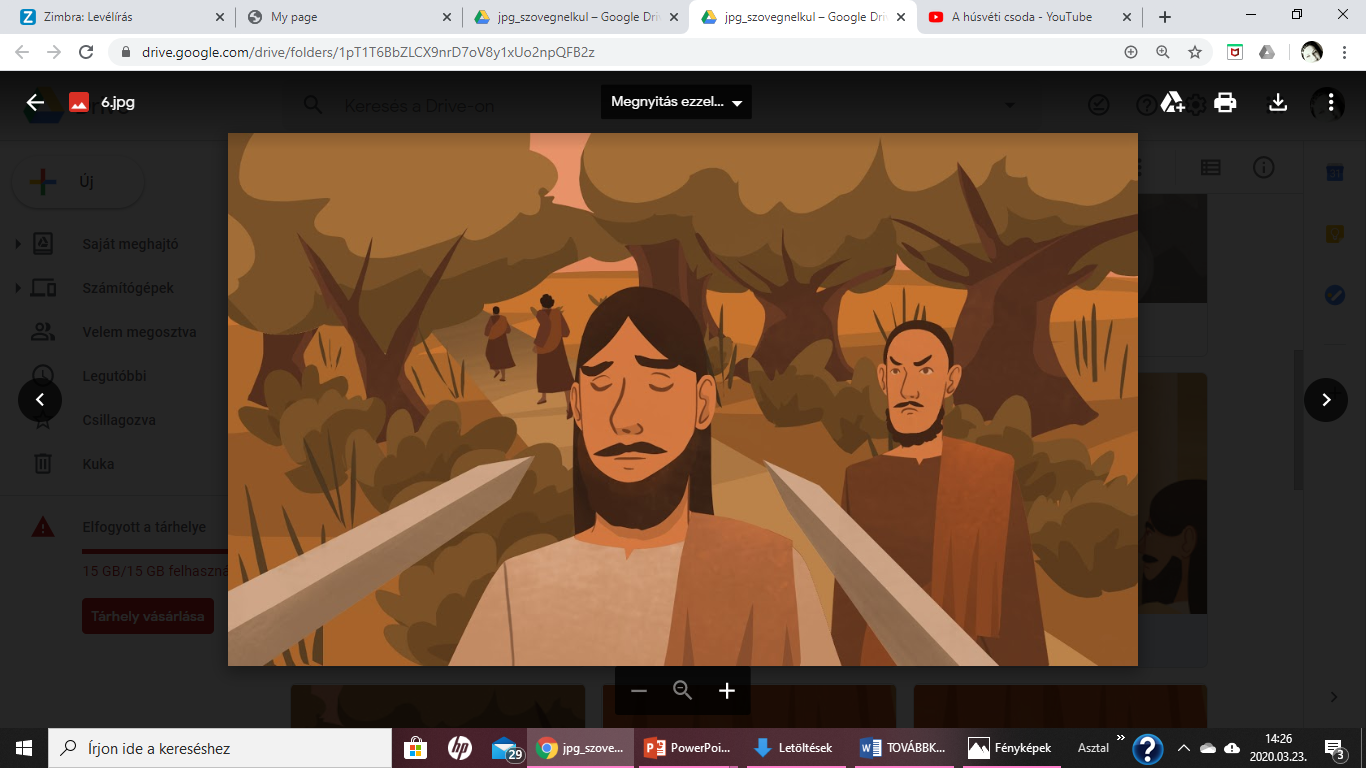 Letartóztatták.
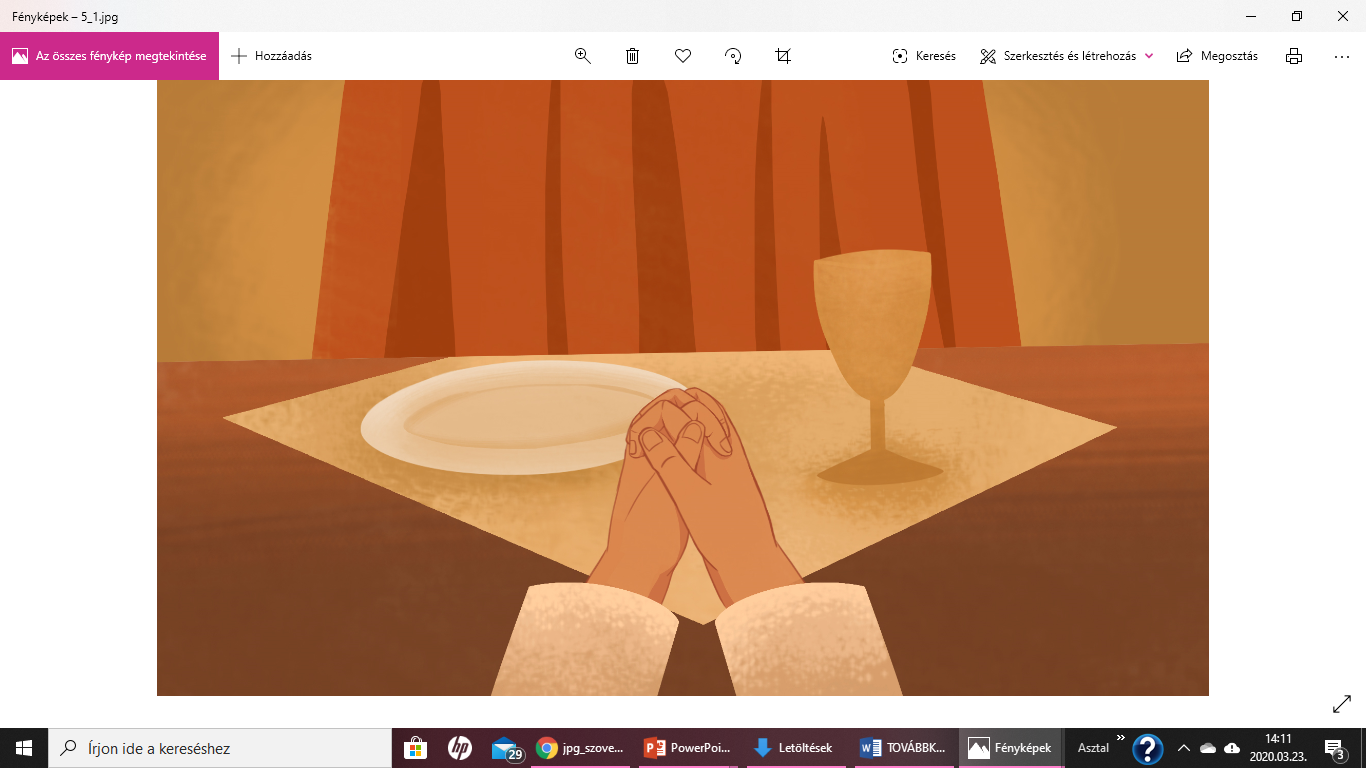 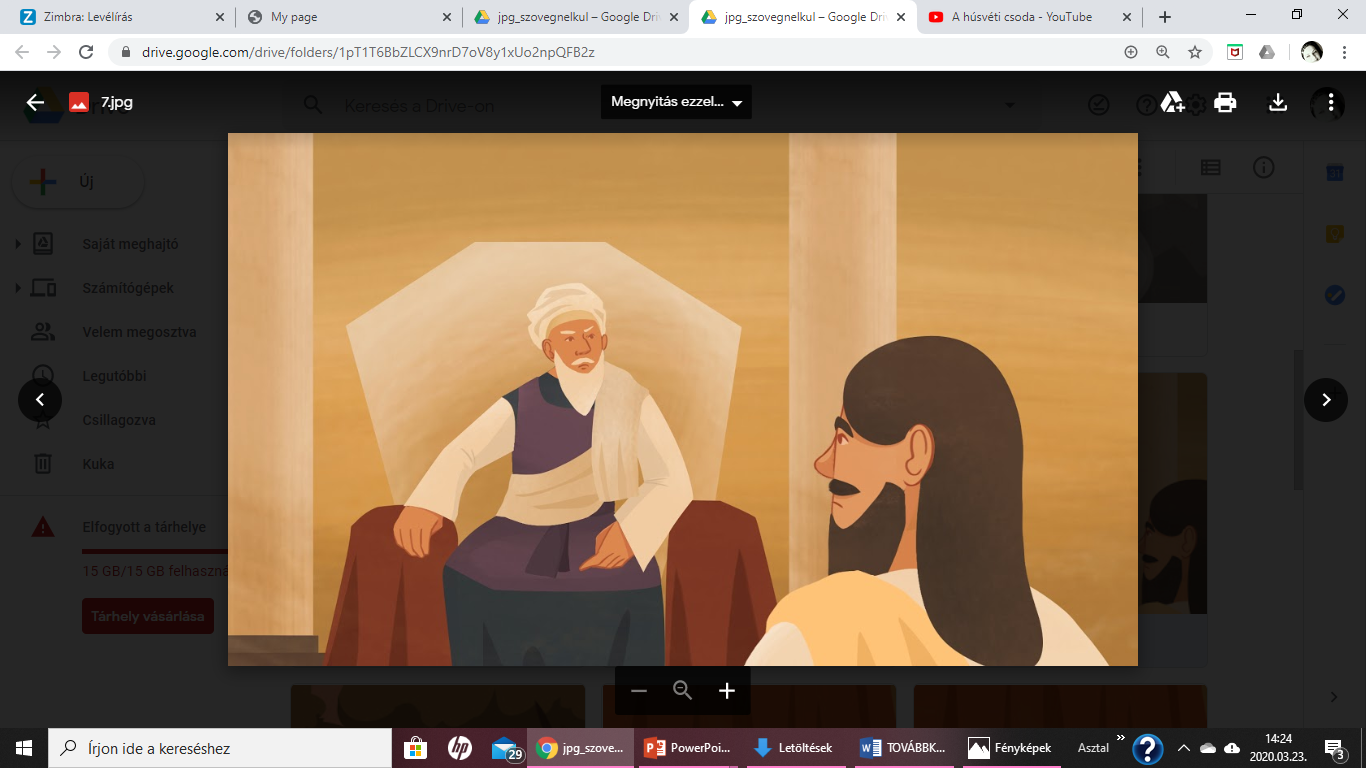 Ünnepi vacsorát tartott.
Elítélték.
Válassz egy eseményt a Jézus útjából.
Rajzold le egy lapra! Színezd ki!
Ha készen van, és van rá lehetőséged, fotózd le és küldd el a hittanoktatódnak!
A rajzot őrizd meg!
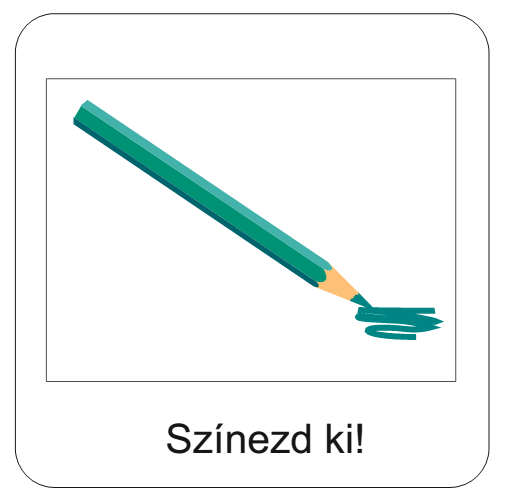 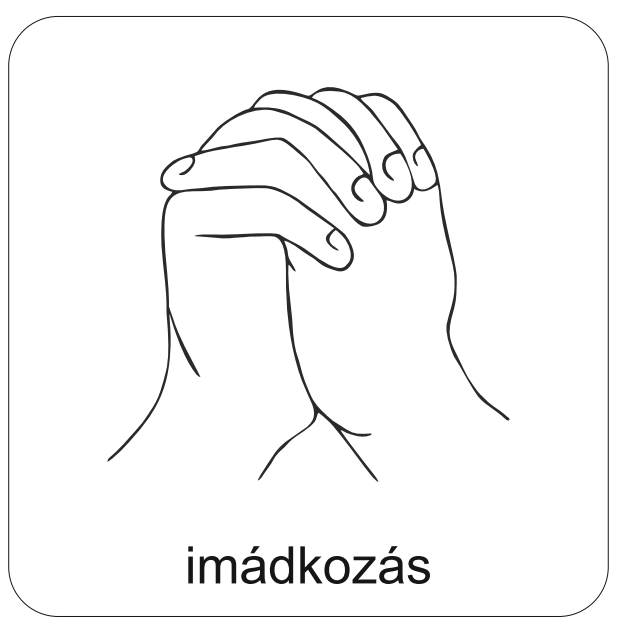 A digitális hittanóra végén így imádkozz:
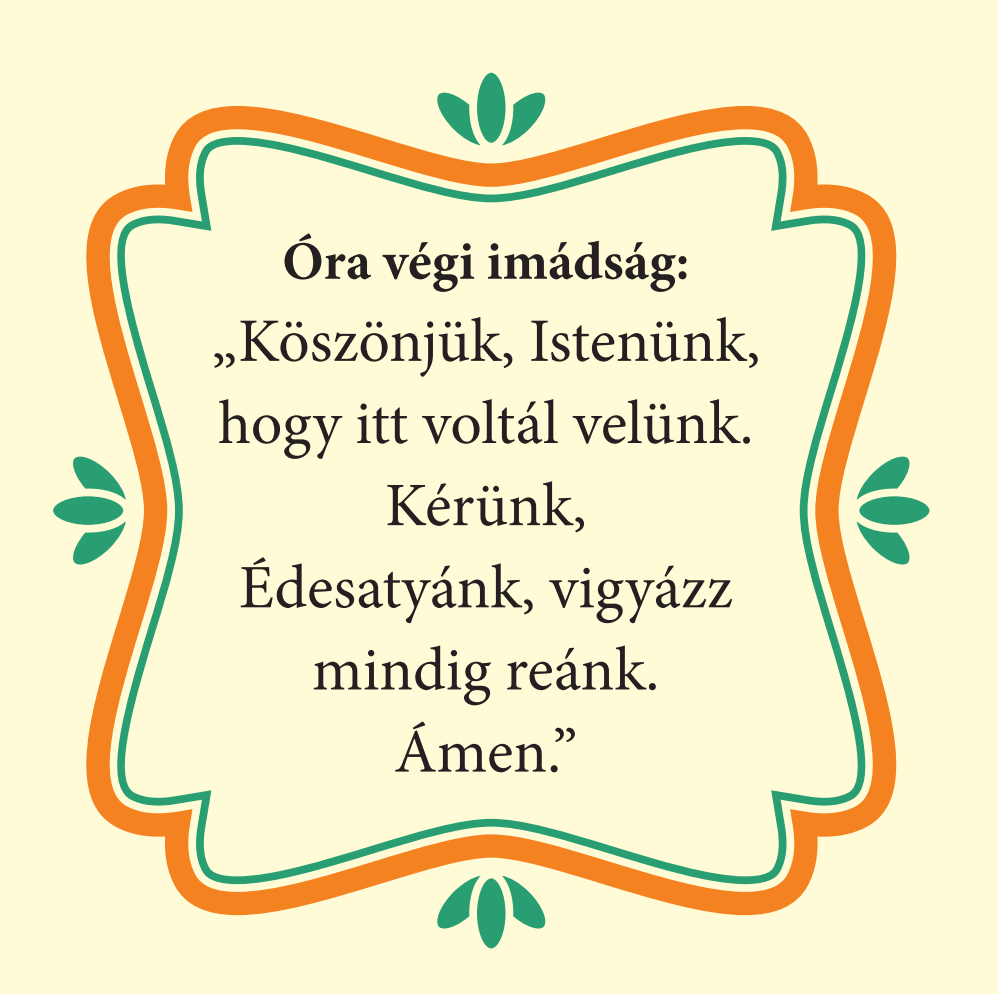 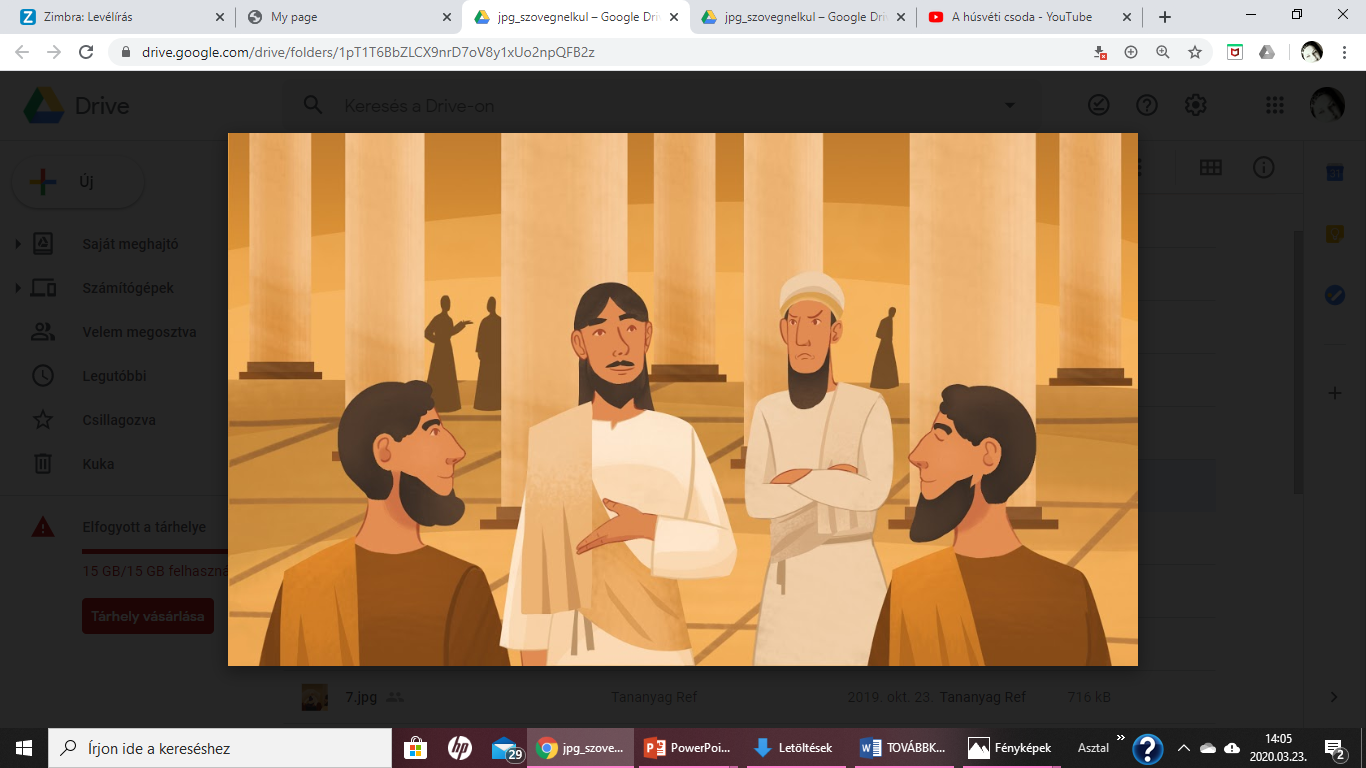 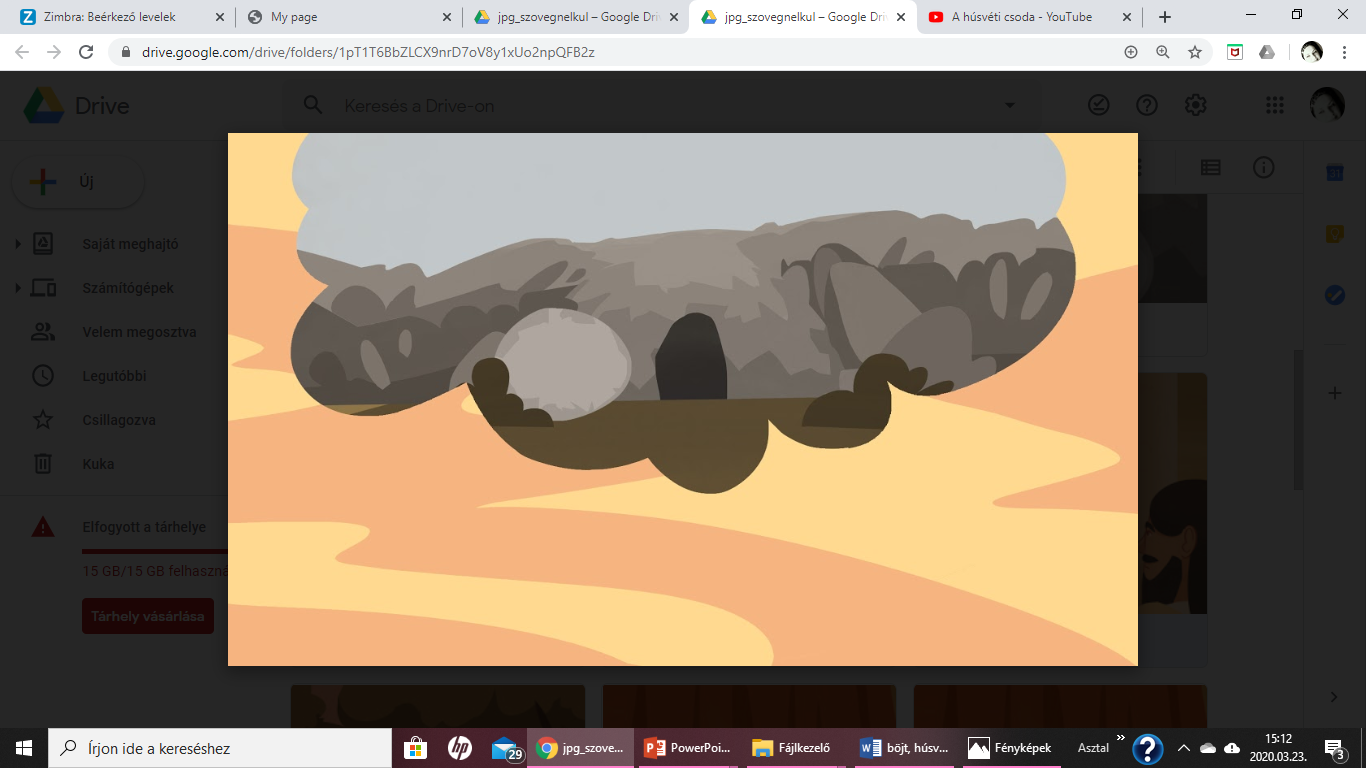 Áldás, békesség!
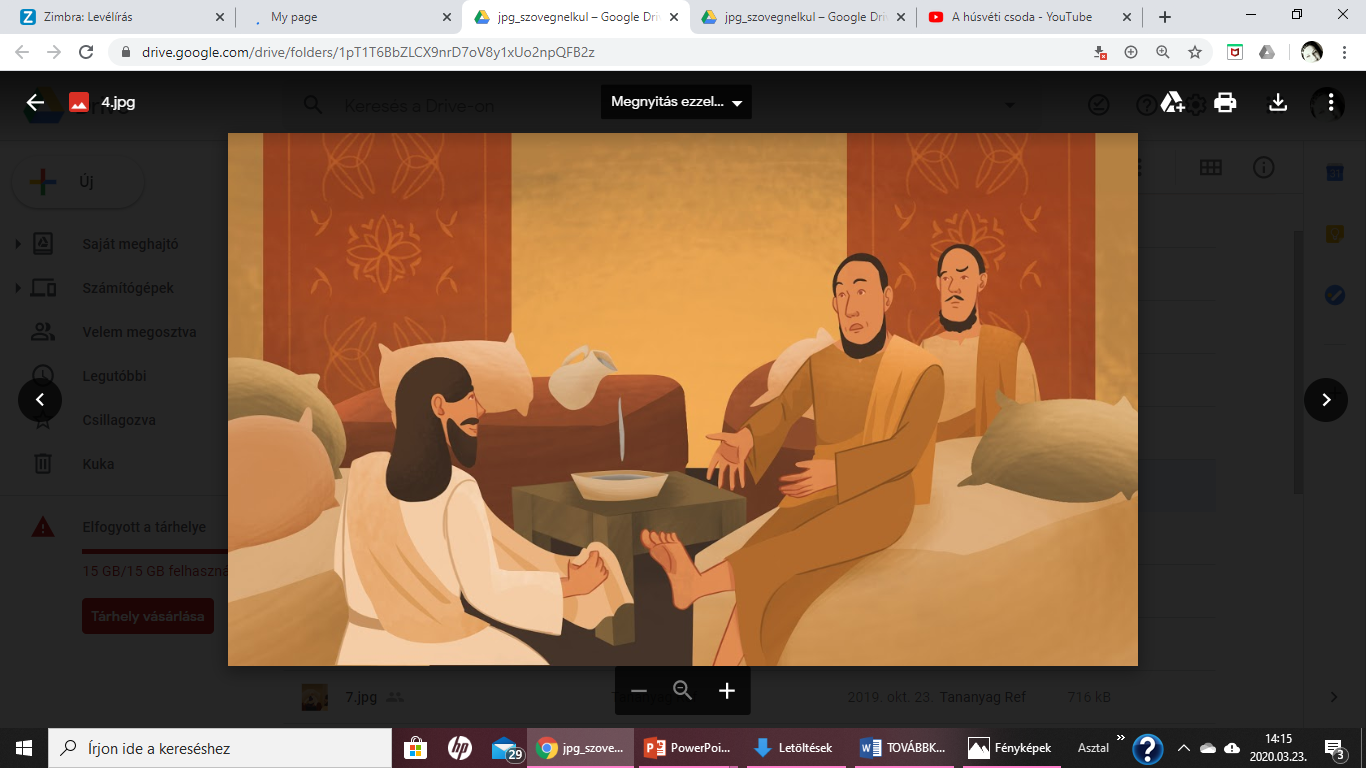 Veled van Istened, az Úr, 
ő erős, és megsegít. 
Repesve örül neked, megújít szeretetével, ujjongva örül neked.
(Zofóniás könyve 3,17)
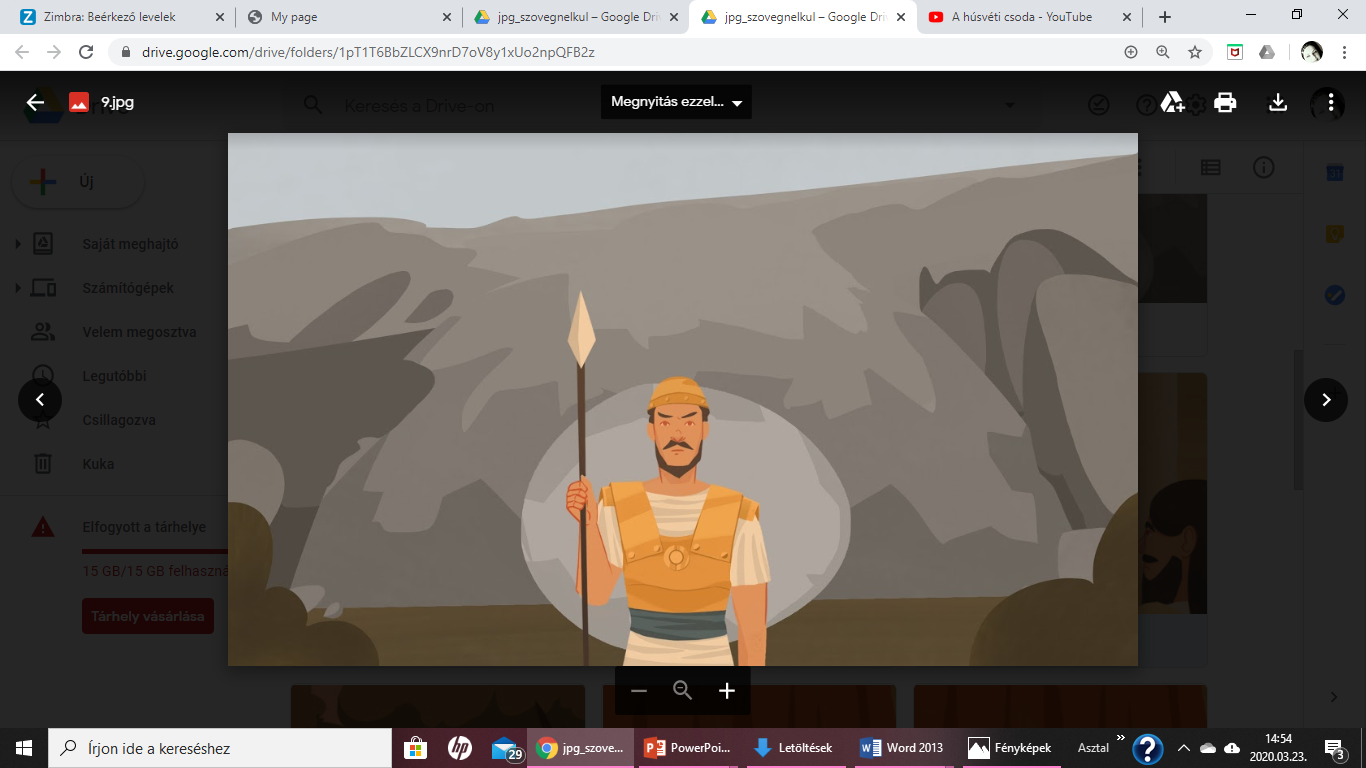 Kedves Szülők!
Köszönjük a segítségüket!
Isten áldását kívánjuk az fenti Igével:
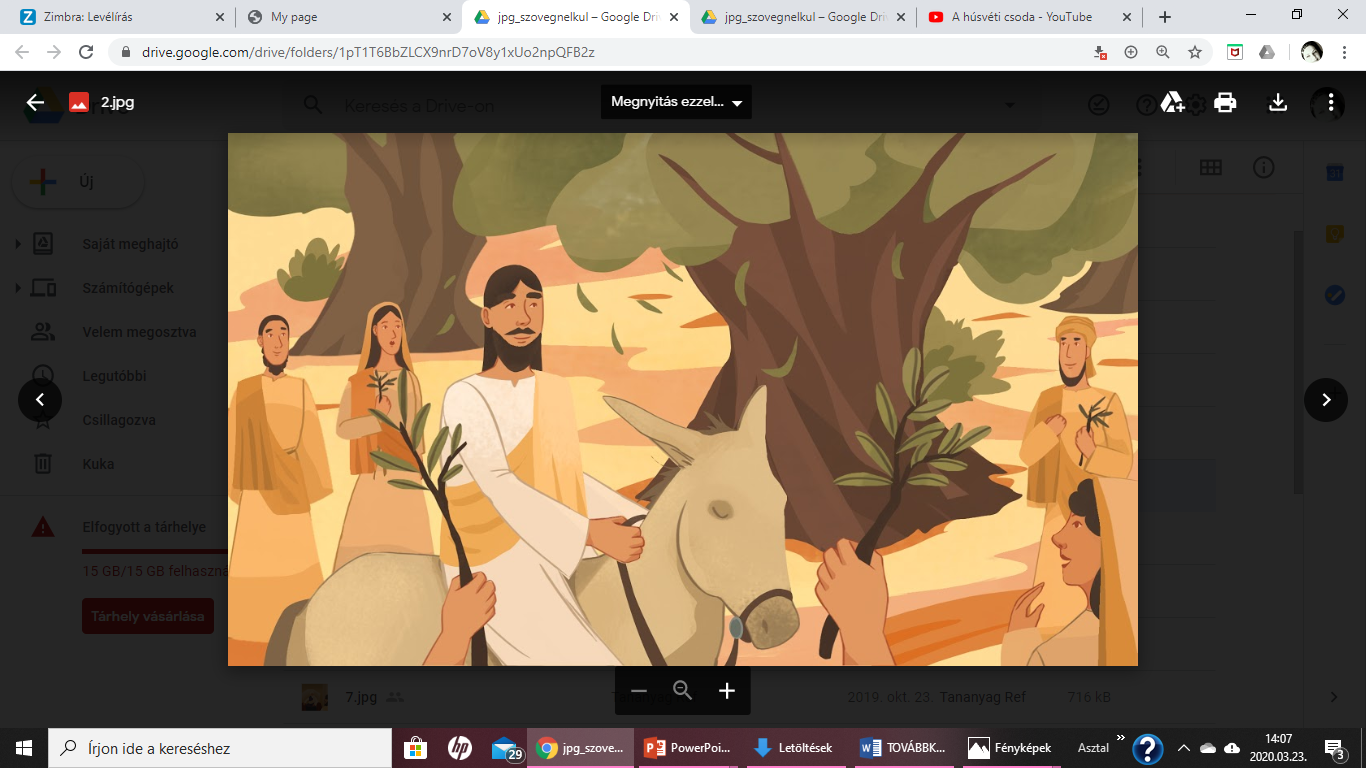 Kedves Hittanos! 
Várunk a következő digitális hittanórára!
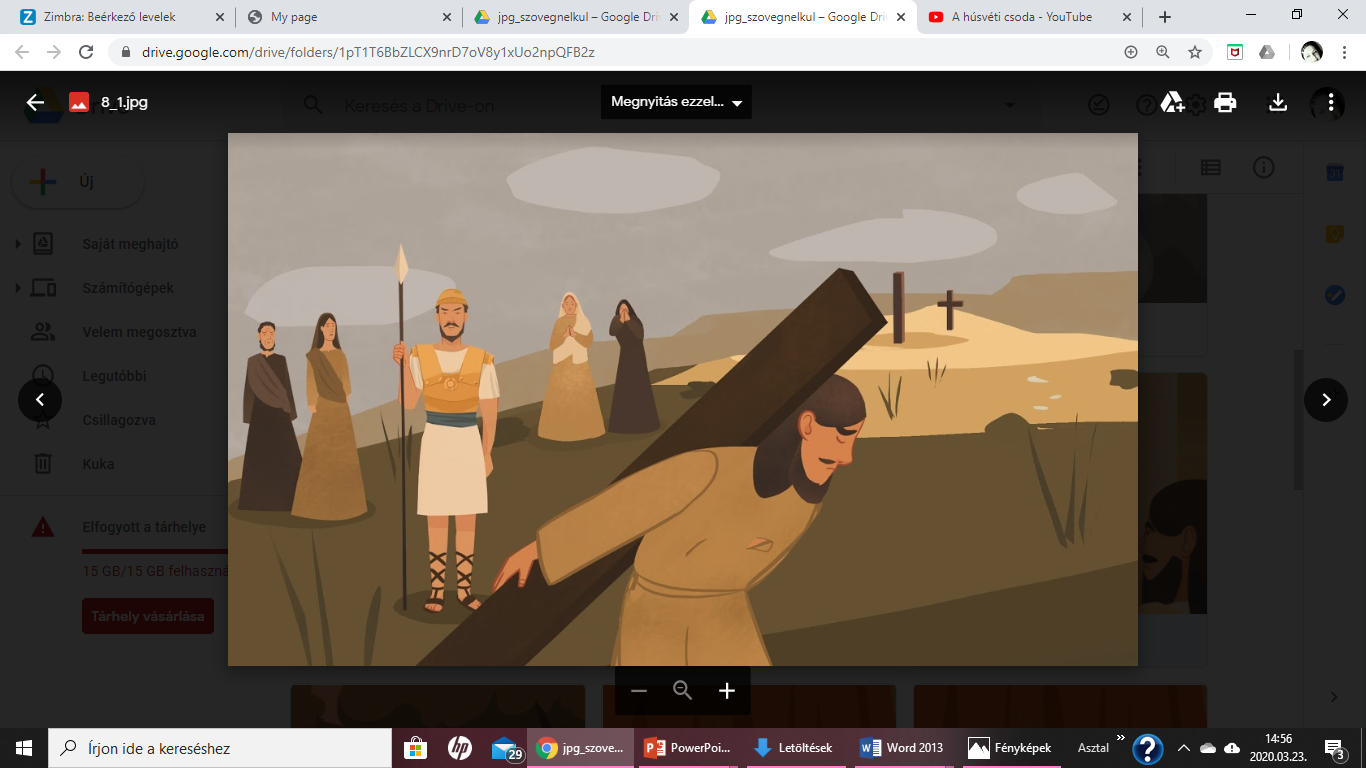 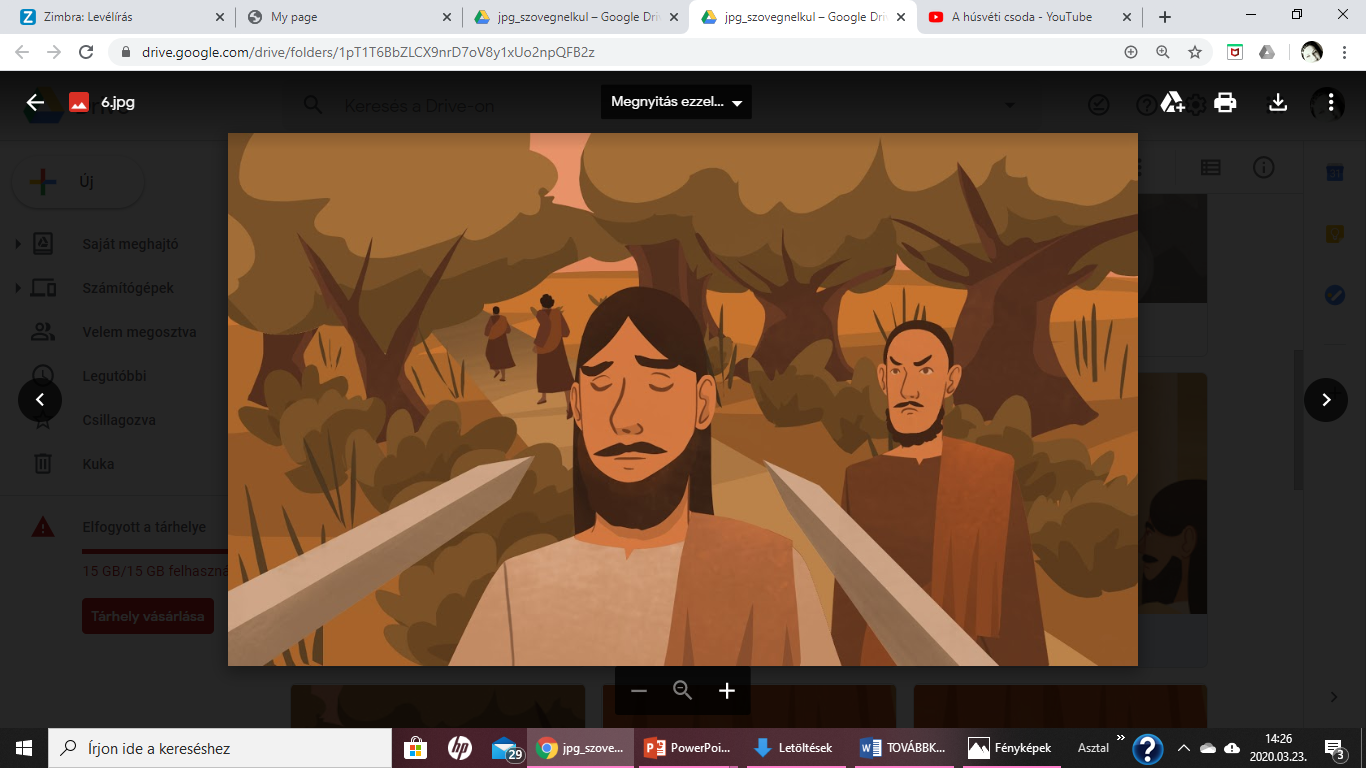 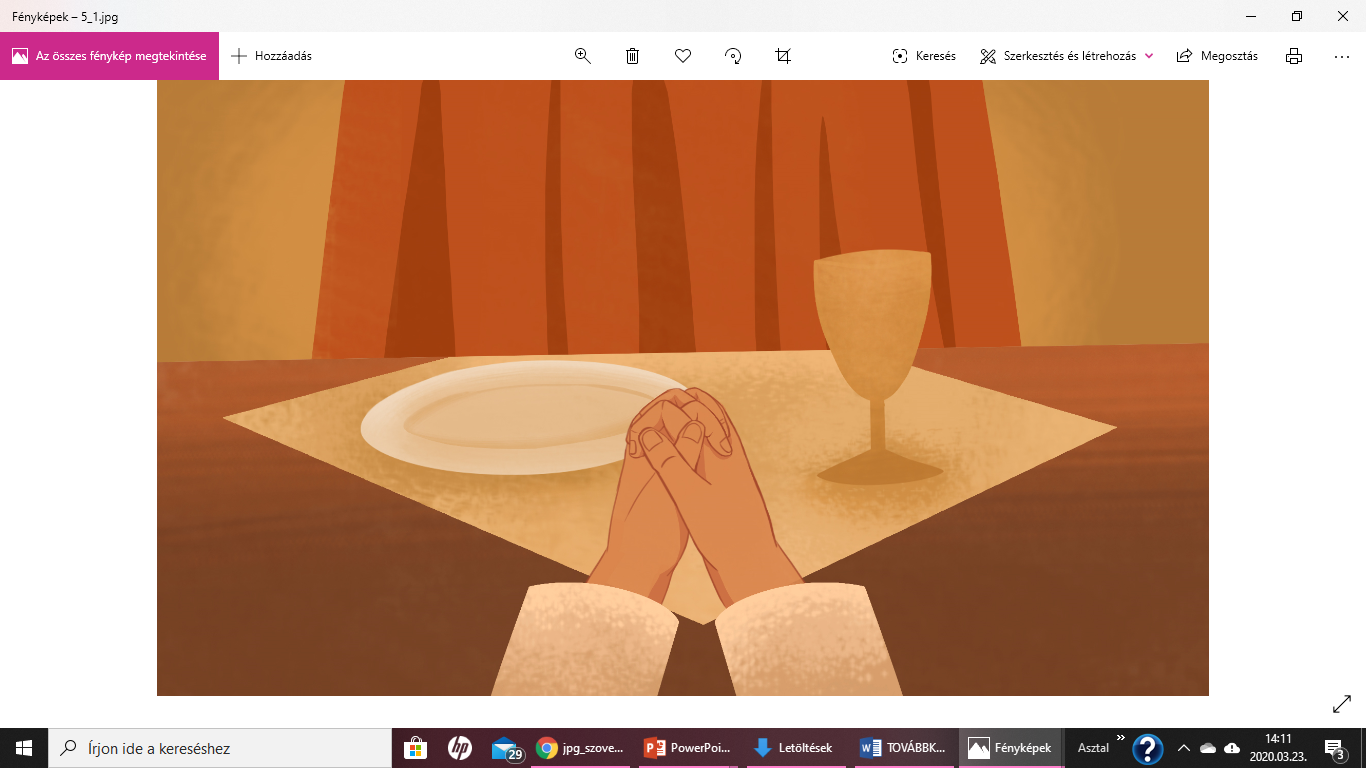 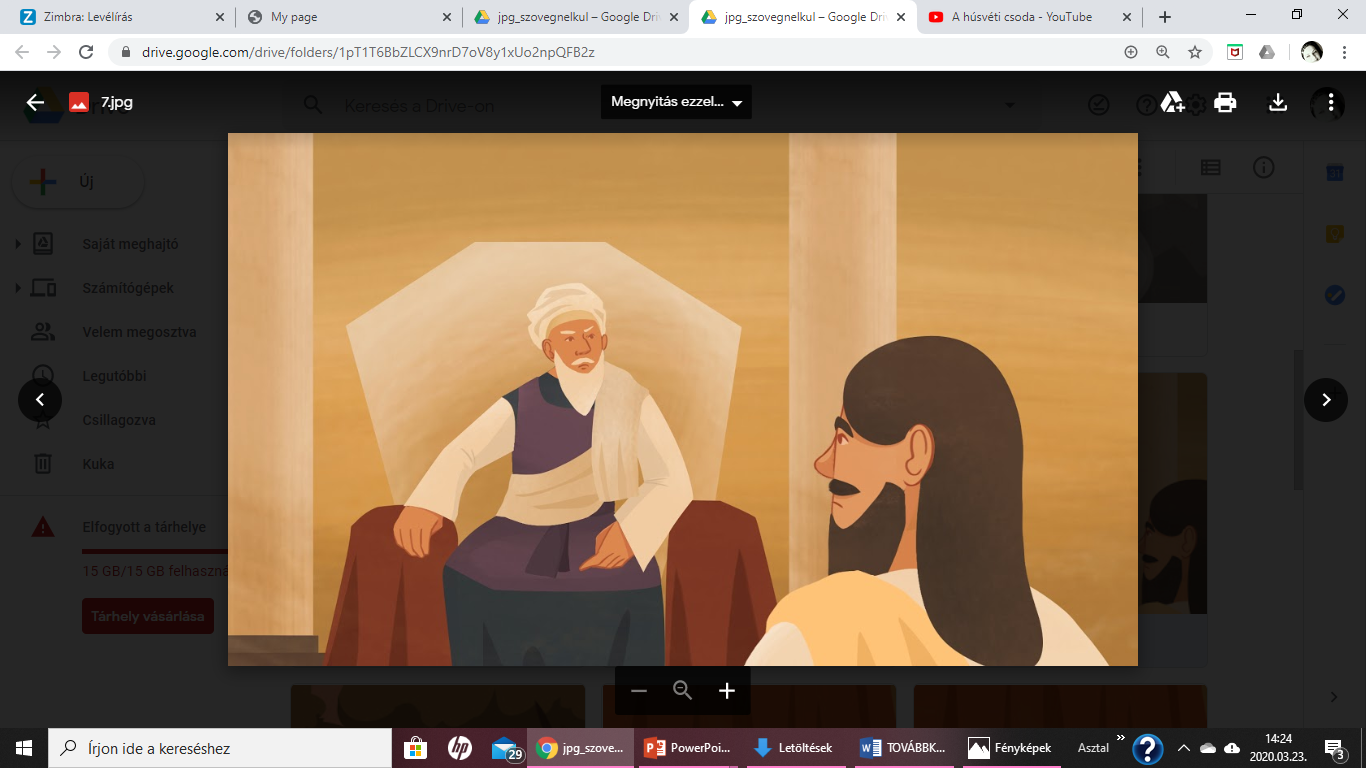